Introduction To Manufacturing Process Tools –Quality
Vigyan Ashram

(A center of Indian Institute Of Education)
At. Post Pabal Dist. Pune 412403

www.vigyanashram.com 
www.techshala.com
www.renindia.in
| Vigyan Ashram | INDUSA PTI |
1
What is Quality?
Everything includes some aspect of design and all designs should establish Quality Requirements / Expectations:
Reliability
Look and Feel
Value for Money
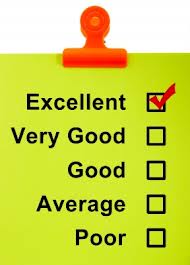 | Vigyan Ashram | INDUSA PTI |
2
Quality Defination
| Vigyan Ashram | INDUSA PTI |
3
Quality is Central
Quality is Central to protecting and enhancing the “Brand Reputation”
Quality issues can have a huge impact on profitability and in the worst cases even the survival of a Business
Profitability and Survival of Business
Protect and Enhance Brand Reputation
Quality
How ?
Organizations Manage Quality by:

Establishing Policies and Processes for undertaking activities

Ensuring these Policies and Processes are effectively implemented

Ensuring these Policies and Processes deliver the required outcomes – i.e. is a quality product delivered?

Revising and Improving these Policies and Processes as required
| Vigyan Ashram | INDUSA PTI |
5